An interesting CAuSE OF bronchiectasis
Dr.S.KADHIRVEL –VI MU

CHIEF -Dr C .DHARMARAJ
60Y /M presented with 
C/o cough with expectoration -2 weeks
    Copious yellow coloured sputum
   foul smelling ,not blood stained
H/o breathlessness ,Gr II
H/o chest pain ,pleuritic type over the right hemithorax
No h/o fever
H/o abdominal pain –dull dragging type over the right upper abdomen
No h/o palpitation
No h/o loose stools /bloody stools in recent past
No h/o decreased urine output
No h/o altered sensorium/seizures
No h/o blurring of vision
Past history:
K/c/o COPD on Rx for past few years.
K/c/o hydatid cyst – right lobe of liver,operated in a private hospital in 2015.
Not a k/c/o DM/SHT/PT/BA/CAD/seizures
Personal history:
Mixed diet 
Chronic alcoholic 350ml -3 times a week for about 25 yrs
Chronic smoker -1-2 pack beedies for 35yrs
Normal bladder and bowel habits
General examination
O/E 
    Pt conscious 
        Oriented , Mildly dyspnoeic
        febrile(+)-100.3F
        Pallor(+)
        clubbing –pandigital grade II
        No cyanosis
        No pedal edema
        No generalised lymphadenopathy
        Hydration-good
vitals
Systemic examination
RS:    Bilateral Air Entry(+), NVBS+                     
              Trachea in midline
               Chest wall symmetrical, movements decreased in the right lower hemithorax
               B/L wheeze (+) –expiratory,poly phonic
               Crepts(mid inspiratory) –coarse leathery over the right mammary , infra axillary and lower inter scapular regions.
CVS:   S1S2(+), No murmurs

P/A : soft ,Bowel Sounds(+)
               Liver enlarged(17cms) ,3cms below the right costal    
               margin
               minimal tenderness in the right hypochondrium and     
               epigastrium
               Spleen not palpable
               No free fluid.   
          
CNS: No FND
Provisional diagnosis
COPD – infective exacerbation
Right  middle lobe bronchiectasis
Right lower lobe pneumonia
?Recurrent hydatid cyst –right lobe of liver
TREATMENT
NPO ,IVF
Inj cefotaxime 1gm IV tds
Inj metronidazole 500mg iv tds
Inj deriphylline 1amp iv tds
T.Ranitidine 150 mg bd
Salbutamol nebulisation 4th hourly
Abdominal girth chart 
Vitals monitoring
Investigations
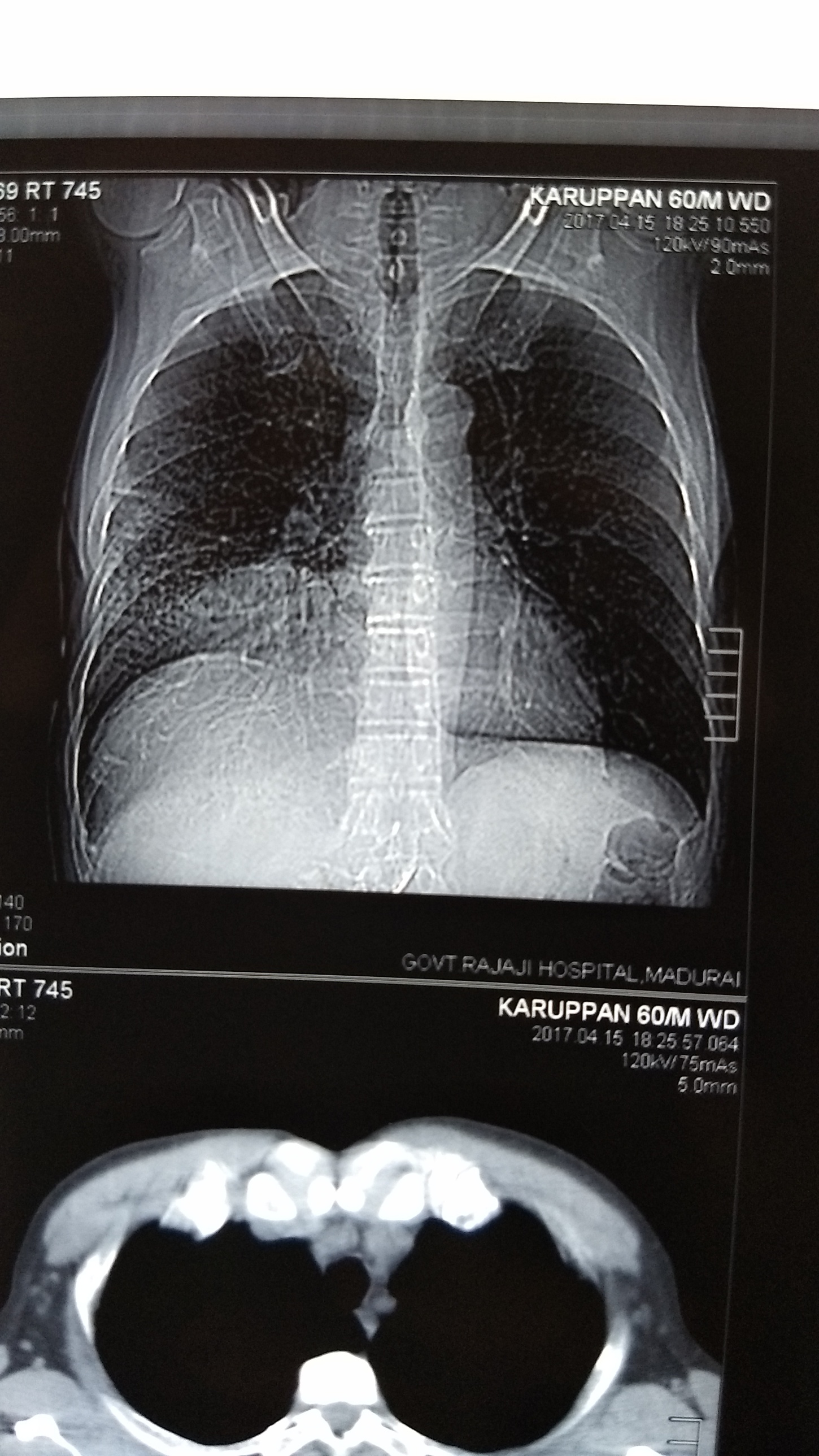 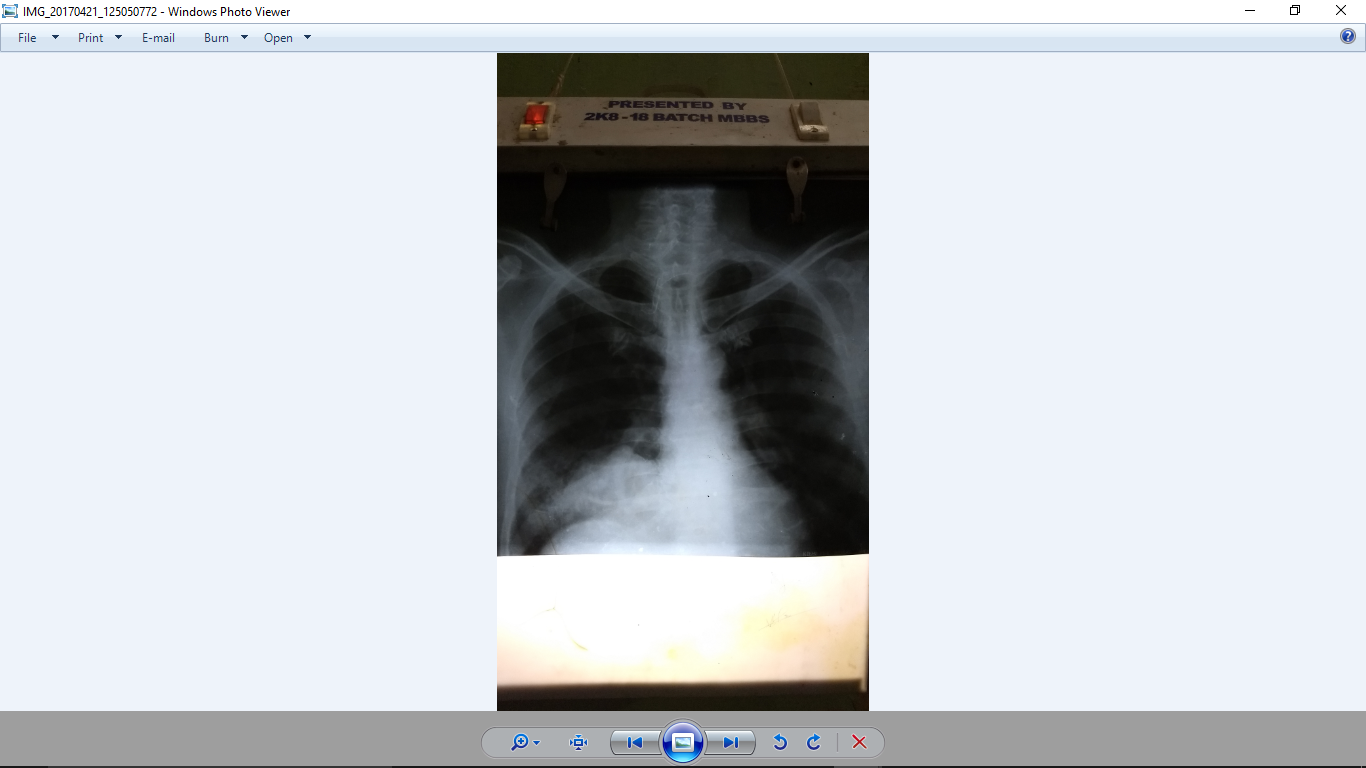 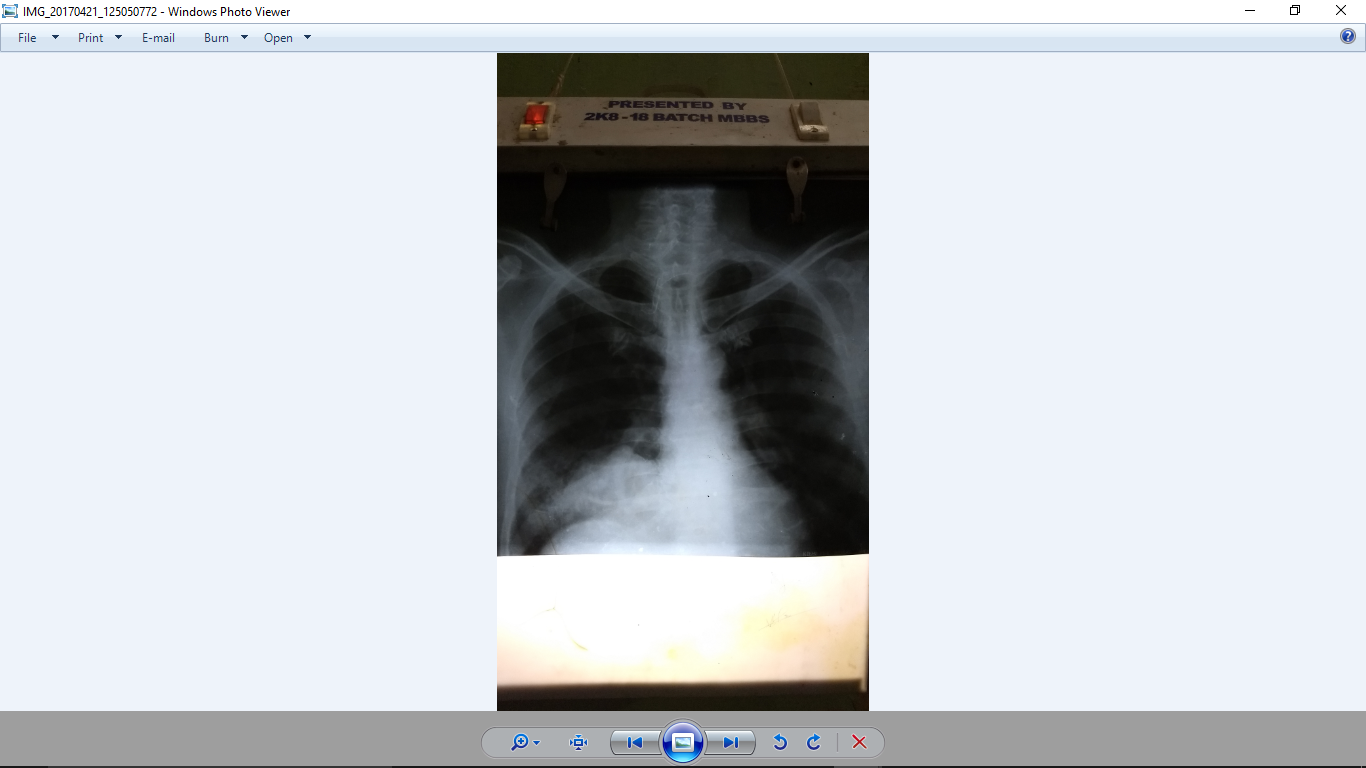 USG-Abdomen
Multiple cystic lesions ,largest 12.1x10.7cms with daughter cysts and areas of wall calcifications noted in the right lobe of liver(seg 6&7) with wall calcifications
Other solid organs normal in size and echoes
No free fluid in abdomen and pelvis
No pleural effusion
s/o hydatid cyst recurrence –right lobe of liver.
Surgery opinion: 
decreased air entry –rt lower lobe
Mild gaurding , tenderness –upper abdomen
No rigidity
P/R :normal
Suggested: NPO
                    IVF
                    Xray chest and erect abdomen
                   CT abdomen
                   Abdominal girth chart
                   SGE (o) and review
SGE opinion
Suggested :
LFT
Repeat usg abdomen and pelvis
CT abdomen and pelvis
USG review
No evidence of rupture of hydatid cyst at present
Thoracic physician opinion
Right middle lobe bronchiectasis
Suggested : sputum AFB
                         HIV screening
If isputum negative for AFB – plan FOB

HIV screening – negative
Sputum for AFB isnegative
Cardio thoracic surgeon opinion
CXR –no e/o hydro/pneumothorax
Suggested – CT chest and review
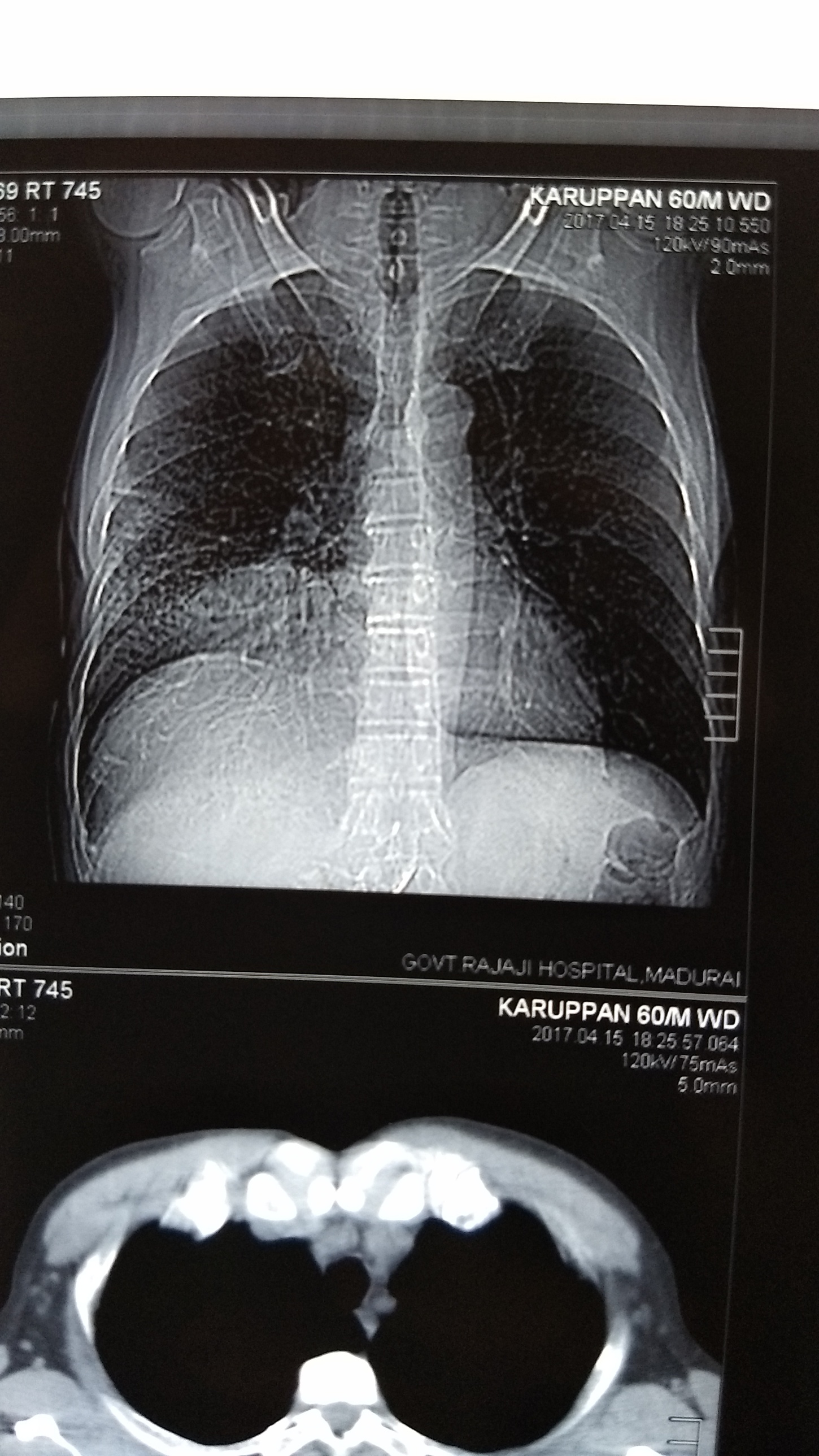 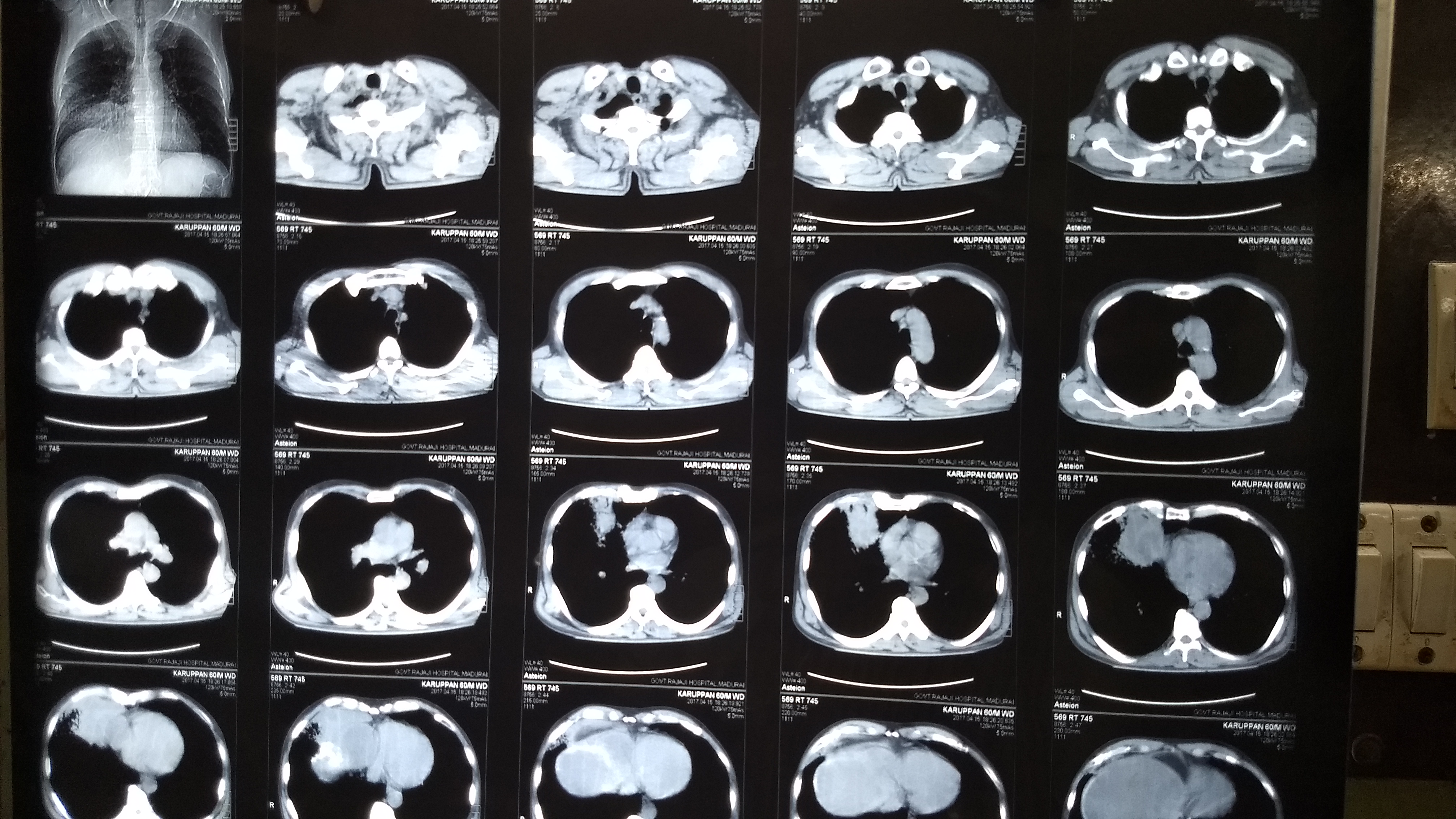 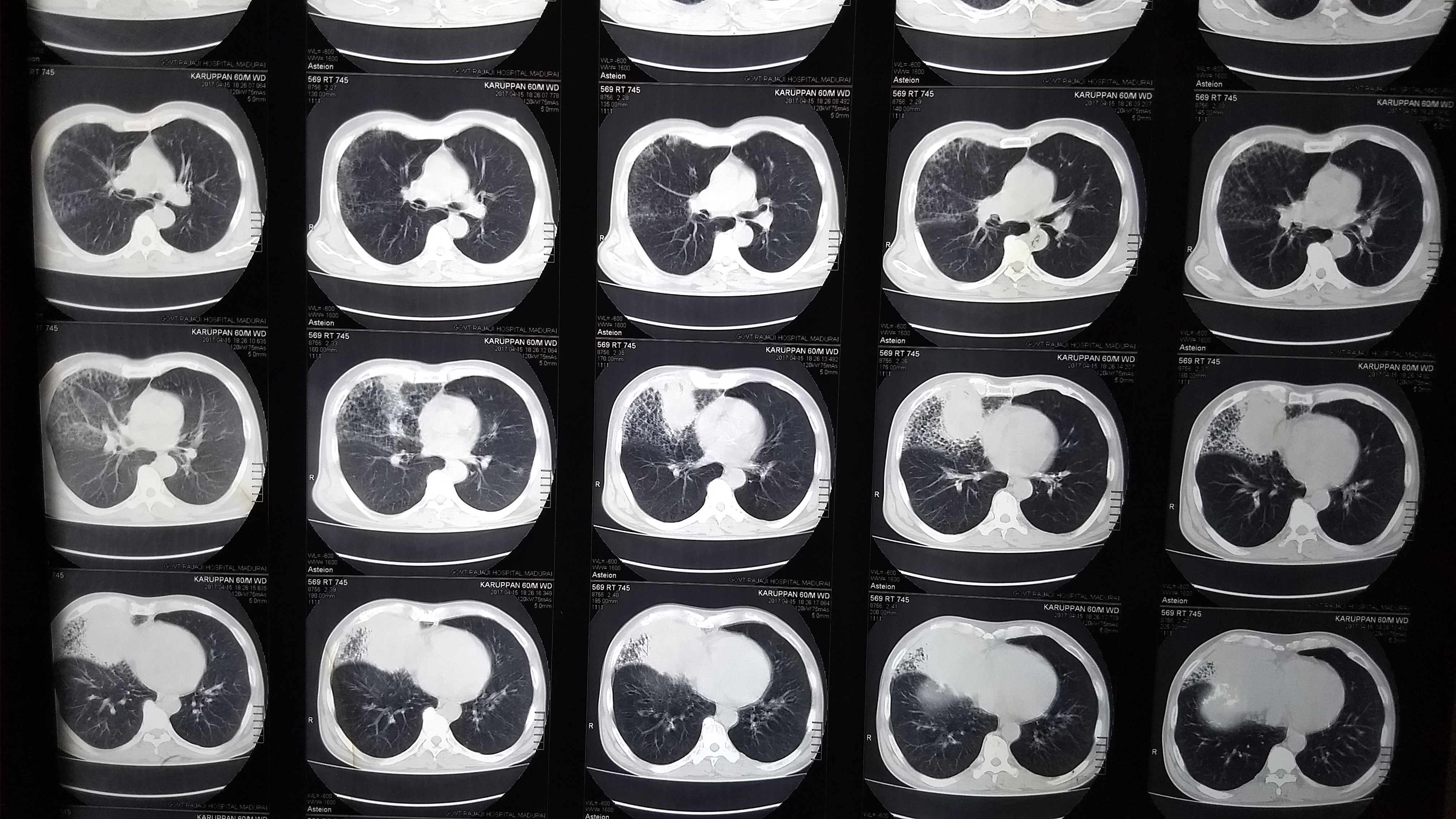 CT chest
E/o hydatid cyst in the lower part of the right middle lobe and upper part of the lower lobe
Measuring 10x12cms
Associated bronchiectatic changes present
E/o liver hydatid in segments 6 and 7 measuring 8x10 cmswith inflammatory changes noted.
No fluid in the abdomen /pelvis and pleural cavity
Cardio thoracic surgeon review
PFT
Sputum AFB and C&S
Repeat CXR
Planned for surgery -thoracotomy and enucleation
 suggested : To add
Inj ampicillin 1gm iv bd
Inj ofloxacin 100mg iv bd
T.albendazole 400mg 1-0-1
Chest physiotherapy 
Vitals monitoring
PFT
IMPRESSION: SEVERE OBSTRUCTION
Planned for surgery and assessed for anaesthetic fitness
Cardiac fitness was obtained
Echo showed Right atrium compressed by a large cystic lesion.
Pt developed sudden dyspnoea and hemodynamic instability
Shifted to CTS ICU and monitored
CT chest was taken and it showed right hydropneumothorax and partial collapse of the right lung and left side mediastinal shift s/o rupture of hydatid lung in to pleural space
Pt was stabilized and ICD tube inserted in the right 5th Intercostal space
400ml of dirty fluid -?pus drained
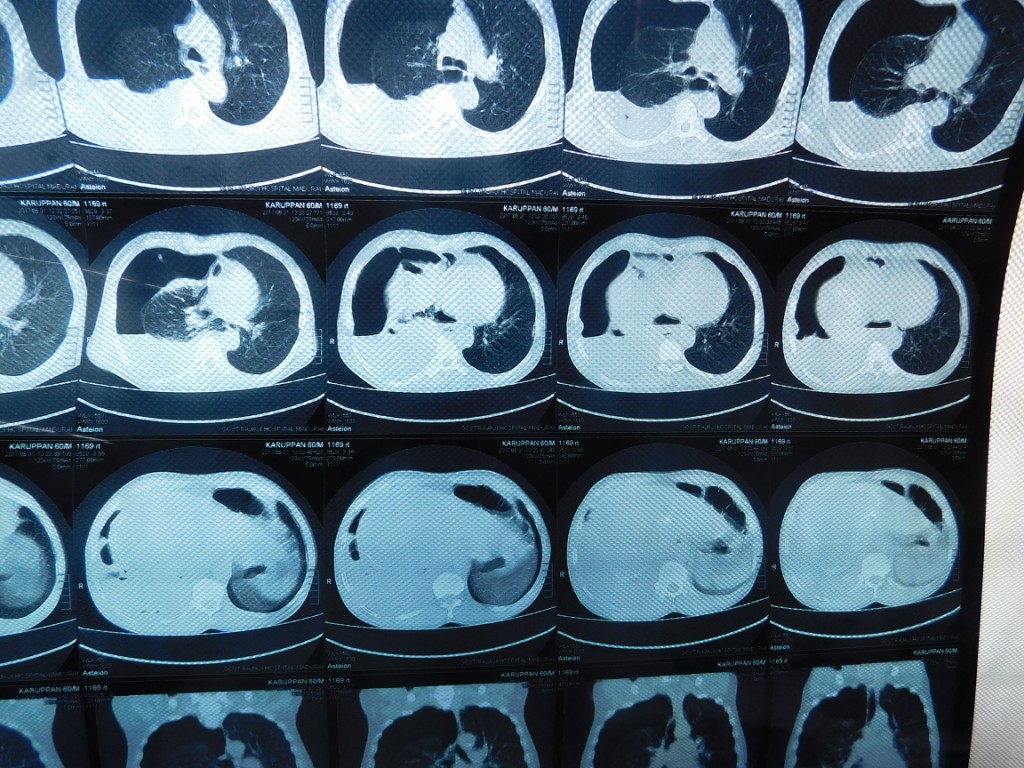 Pt was stabilized .Taken up for thoracotomy and enucleation
Operative findings
Diagnosis: ruptured hydatid middle lobe of right lung with liver hydatid
Procedure: excision of lung hydatid with removal of liver cyst.
Intra op findings: excision of lung hydatid -right middle lobe  with removal of liver cyst through the diaphragm. Liver cavity obliterated . Diaphragm sutured and checked for air leaks.
Right lung adequately expanded after keeping  suitable drains .
Pt was shifted to IRCU and recovery monitored.
2 units of FFP and 1 packed cell unit  were transfused.
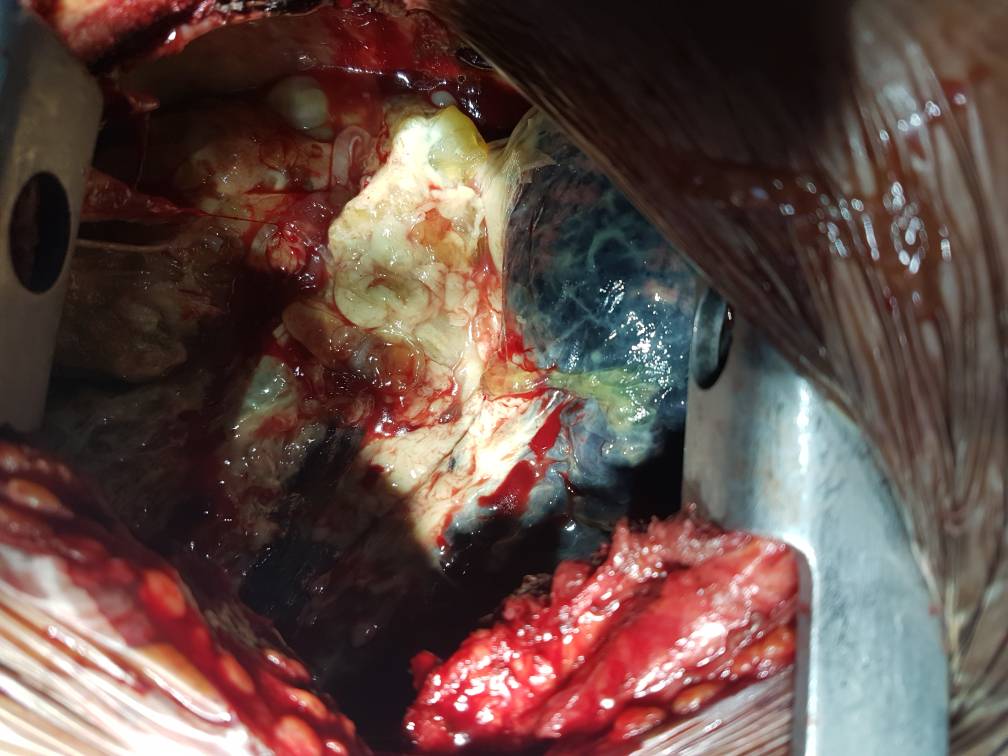 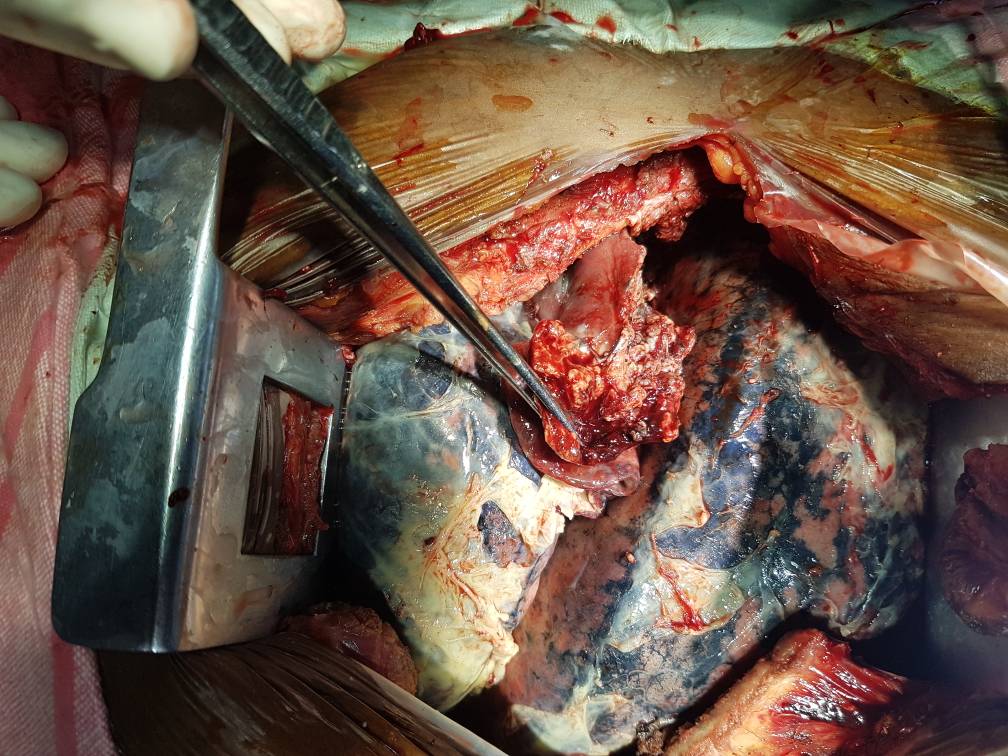 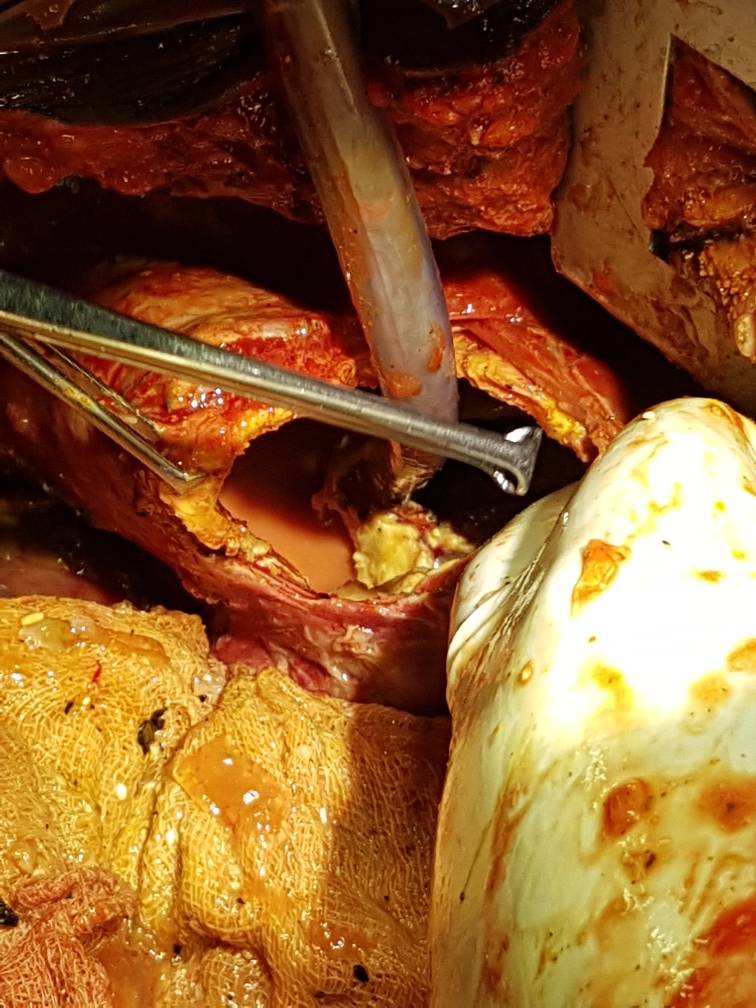 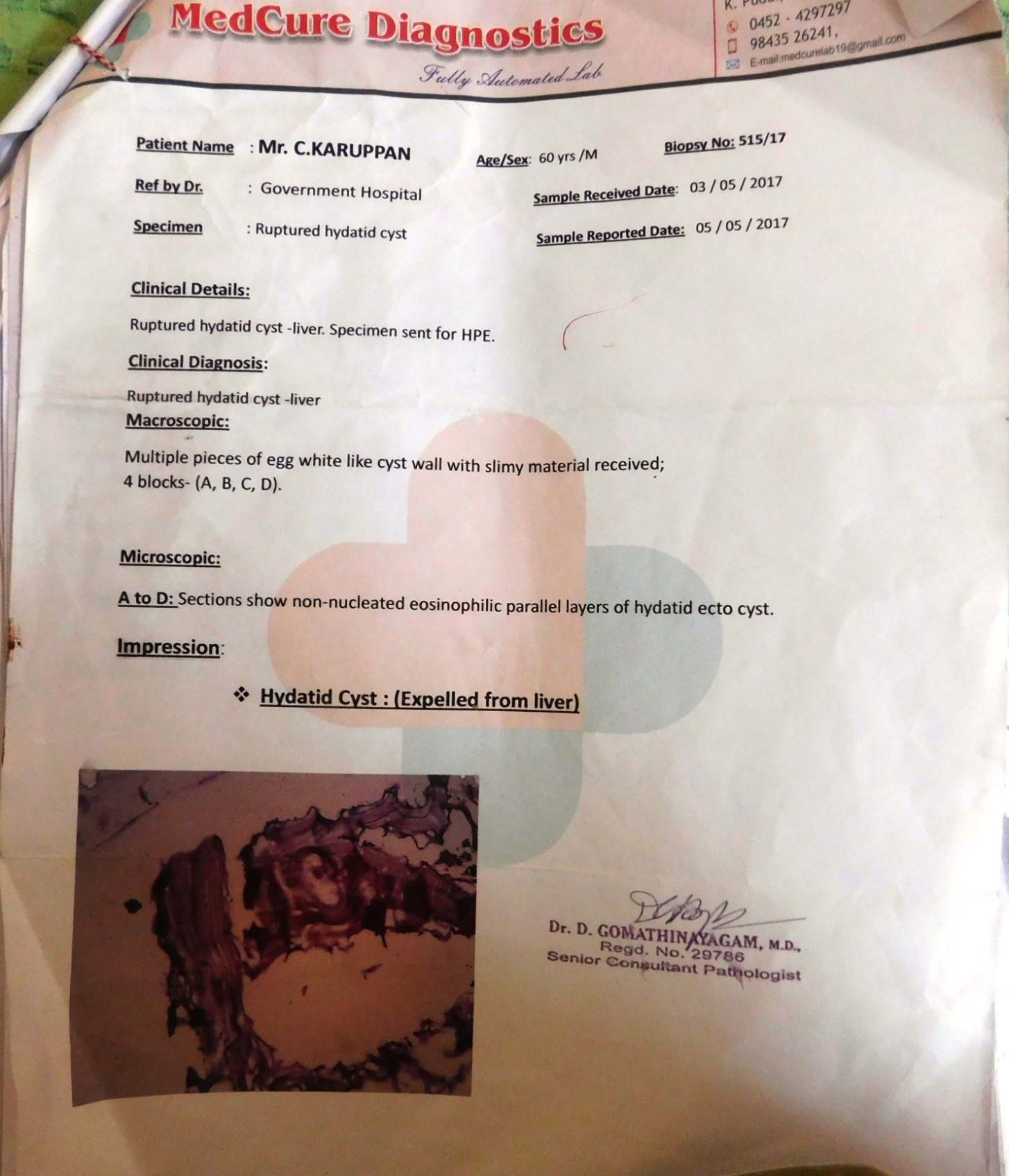 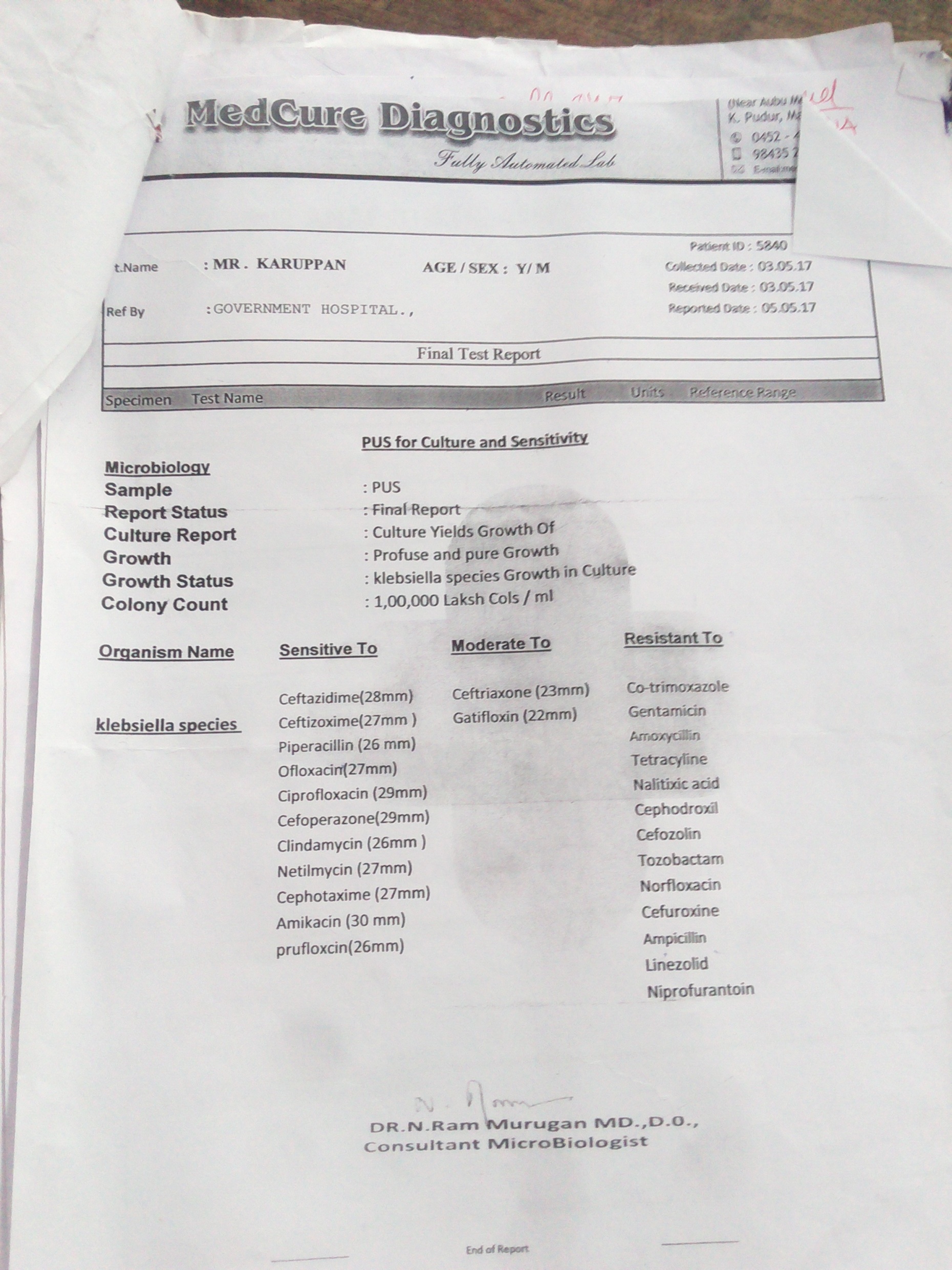 Pt recovered well and is discharged
To highlight the unusual cause of bronchiectasis
To discuss the manifestations and complications of hydatid disease
Synchronous involvement of liver and lung
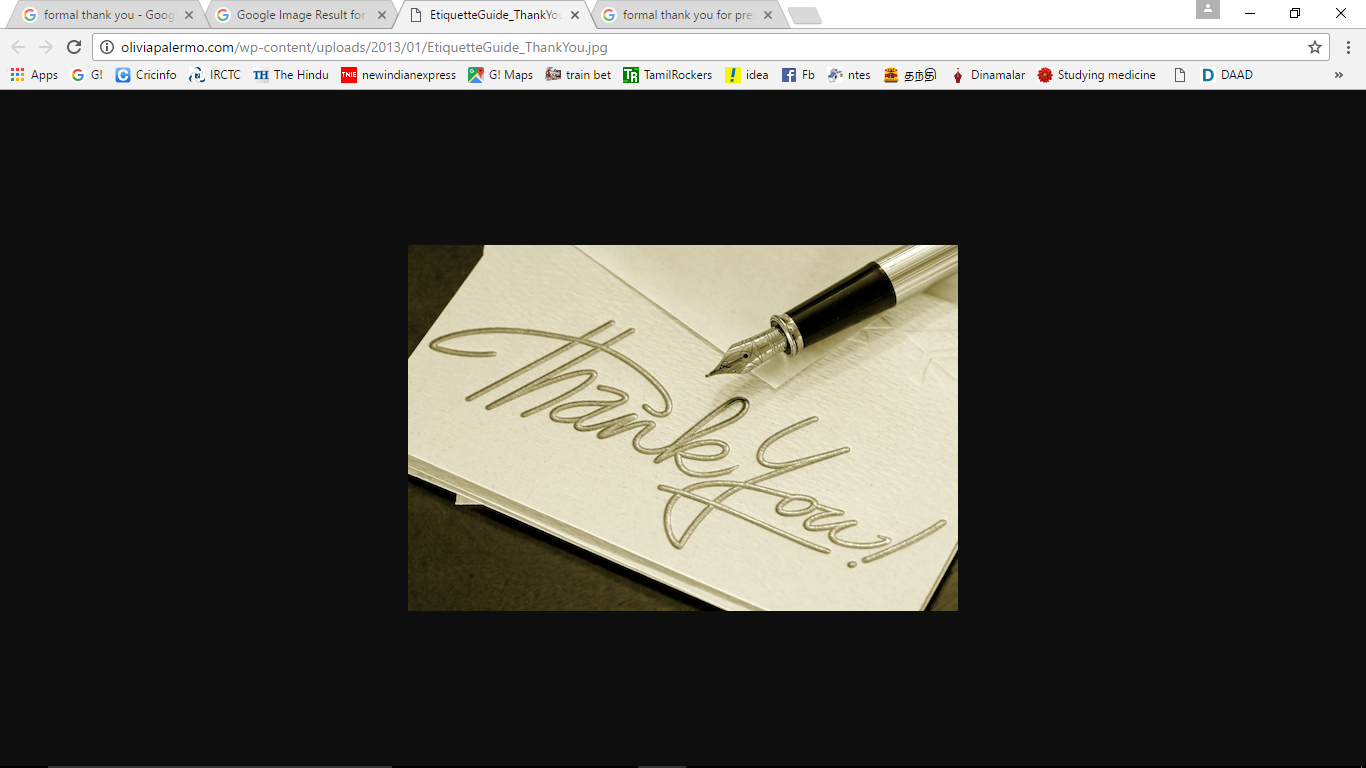